Company Law Examination Revision – Session 3
Neill McWilliams MSc, MBA, FCG
Kcbglobal.net
In association with
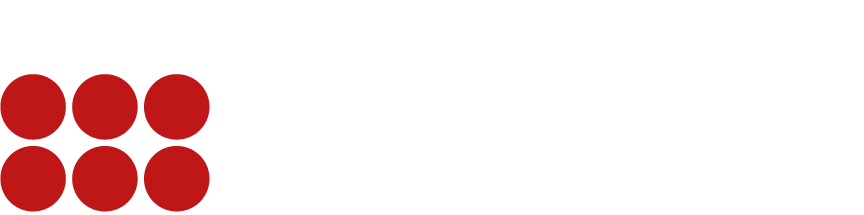 Agenda
Membership
Overview of knowledge
Questions
Examination practice
Questions

Members’ Remedies
Overview of knowledge
Questions
Examination practice
Questions
Schedule of Sessions
Session 1:        	Business Structures
Constitution and legally binding the company 
Session 2:        	The board of directors
Directors’ duties
Session 3:    		   Membership
Members’ remedies
Session 4:       	   Shares and share capital
Liquidation & dissolution
MyCG
https://www.cgi.org.uk/my_cg/qualifying-programme-part-1-2
KCBGglobal.net
Examination Question Matrix
Membership
Agenda
What is a member? 
The register of members 
Transparency and membership 
Termination of membership
What is a Member?
Upon a company’s registration, the subscribers of the memorandum become members and their names are entered in the register of members (s. 112(1) CA2006). 
Every other person who agrees to become a member of the company, and whose name is entered in its register of members, is a member of the company (s. 112(2)CA2006).
[Speaker Notes: Both methods require that that the person has agreed to become a member, but how agreement occurs differs based on the method used. 
• • 
When the company is first incorporated, the subscribers to the memorandum are deemed to have agreed to become members. 
In all other cases, the person must agree to become a member. There are no specific requirements regarding acceptance. For example, acceptance need not be in writing or take the form of a contract. All that is required is 
Both methods also talk about the prospective member’s name being entered onto the register of members (this register is discussed below). This is not a requirement of membership under the first method: subscribers will become members even if their names are not entered onto the register of members (CA 2006, Explanatory Notes, para 239), althoughthe company is required to enter their names into the register of members. Under the second method, a person will not become a member unless their name is entered into the register of members. 
Restrictions on membership 
The directors decide whether a person’s name should be entered into the register of members. There are several instances where the directors may validly decide to refuse to enter a prospective member’s name into the register. 
Unincorporated associations (such as partnerships) have no legal personality and so they should not be accepted as members. In the case of a sole proprietorship, the name of the sole proprietor should be entered into the register. In the case of an ordinary partnership, the names of the partners should instead be entered into the register. 
Companies are able to become members of other companies, but there are limits to this. For example, a company cannot generally be a member of itself (Trevor v Whitworth (1887) 12 App Cas 409 (HL)), and so its name should not be entered into its own register of members (although an exception for this is provided for in relation to treasury shares (CA 2006, s. 124(2)).]
The register of members
The register consists of: 
the name and address of each member;
the date on which each person was registered as a member; 
the date on which any person ceased to be a member; 
if the company has a share capital, the register must contain a statement of the shares of each member, setting out: 
–  the number of shares the member holds and, if applicable, the class of shares; and 
–  the amount paid or agreed to be considered as paid on the shares; 

s. 113(2) and (3) CA2006
[Speaker Notes: If the register contains an error, the company cannot rectify the error (Gardiner v Victoria Estates Co Ltd (1885) 12 R 1356). Instead, the company must apply to the court for a rectification order which, under s. 125(1) of the CA 2006, can be sought if: 
the name of any person is, without sufficient cause, entered in or omitted from a company’s register of members; or 
default is made or unnecessary delay takes place in entering on the register the fact of any person having ceased to 
be a member.]
The register of members
Section 113(1) of the CA 2006 company must keep a register of its members, (s. 113(1) CA 2006)
Private companies may elect to keep their membership data on the central register at Companies House(ss. 128A–128B). 
Failure to keep a register of members is a criminal offence (s. 113(7)). 
If a company elects to keep its own register, then the register must be kept at either the company’s registered office or its single alternative inspection location (SAIL). (s. 114(1))
A company’s SAIL is a location other than the company’s registered office, where documents may be kept available for inspection (s. 1136; Companies (Company Records) Regulations 2008 (SI 2008/3006), reg 3)
The register of members
If the register contains an error, the company cannot rectify the error (Gardiner v Victoria Estates Co Ltd (1885) 12 R 1356). Instead, the company must apply to the court for a rectification order which, under s. 125(1) of the CA 2006, can be sought if: 
the name of any person is, without sufficient cause, entered in or omitted from a company’s register of members; or 
default is made or unnecessary delay takes place in entering on the register the fact of any person having ceased to be a member. 
s. 125(1), CA 2006
Inspection of the register
Any member of the company has a right to inspect the register of members free of charge. 
Anyone else may inspect the register upon paying a fee (s. 116(1)). 
To inspect a register, a person must make a request to the company, including the person’s name and address, the purpose for which the information will be used, and whether the information will be disclosed to others (s. 116(3)–(4)). 
The company must either comply with the request or apply to the court for an order (known as a ‘no-access order’) that the request was not made for a proper purpose (s. 117(1) and (3)) within five working days of the receipt of the request. Re Burry & Knight Ltd [2014]
Inspection of the register
The CGI has published a guidance note on when an inspection will be for a proper purpose (ICSA, ‘ICSA Guidance on the Access to the Register of Members: Proper Purpose Test’ (2018))
 The courts may have regard to this guidance, but that it is not binding nor exhaustive. 
Subsequent cases have established further guidance. For example, in Houldsworth Village Management Co Ltd v Barton [2020], the court held that if a shareholder seeks access to the register so as to communicate with other shareholders to challenge in good faith the way the company is being run, this will normally be regarded as a proper purpose.
Transparency and membership
It is important to be able to identify who controls a company, in order to hold companies and those who control them to account. 
But the shares can be registered in the name of someone else (known as the ‘nominee’). 

X-Corp plc’s register of members states that its share capital (which consists of 10,000 £1 shares) is equally divided amongst two shareholders, namely A-Corp plc and B-Corp plc. However, B-Corp plc is a nominee of A-Corp.
Transparency and membership
The use of nominees can be completely legitimate but concerns have existed that nominees could use a company to engage in unlawful activity (such as tax evasion or money laundering) while concealing their identity from regulators. 
There are three methods by which company law seeks to make corporate control more transparent, namely: 
 The register of interests disclosed
 The PSC register 
 The register of overseas entities
Register of interests disclosed
s. 793 CA2006 gives a public company the right to require anyone who is, or might be, "interested" in its shares to answer written questions about the nature of that interest. 
A public company can only issue a s. 793 notice if it knows or has reasonable cause to believe that a person is interested in its shares, or if a person has been so interested in the previous three years (s. 793(1)).
The Act contains extensive definitions of what amounts to an "interest", including wives, trusts, offshore vehicles.
A failure to respond to a s793 request enables the company to "block" the shares in question, preventing the shareholder from voting or transferring its shares, until the answers are provided. A person who fails to comply with a s. 793 notice, or who provides false information when complying with a s. 793 notice, commits a criminal offence (s. 795). 
The company must keep a register of interests disclosed detailing any information disclosed to it under s. 793 (s. 808(1))
[Speaker Notes: It is usually used by companies who wish to track unusual movements in their register, typically in the context of a possible stake building exercise or takeover, but also to explain unexpected share movement or simply as part of a routine "house keeping" exercise.


he Act also contains extensive provisions about agreements or arrangements between different people relating to stake building so that a company is not ambushed by several, apparently unconnected, shareholders building up a secret stake "in concert" with each other, typically through nominees.]
The PSC register
Part 21A  of the CA 2006, as amended by the Small Business, Enterprise and Employment Act 2015 (SBEEA 2015), introduced a requirement for companies to maintain a register of persons with significant control (a PSC register). 
The Act provides that a person will have significant control if any one of the following conditions are satisfied: 
(a)  a person holds, directly or indirectly, more than 25% of the company’s shares; 
(b)  a person holds, directly or indirectly, more than 25% of the company’s voting rights; 
(c)  a person holds the right, directly or indirectly, to appoint or remove a majority of the company’s directors; 
(d)  a person has the right to exercise, or actually exercises, significant influence or control over the company; or 
Also includes trustees of a trust or the members of the firm that is not a legal person
[Speaker Notes: The major weakness of a s. 793 notice is that it can only be used by a company if it knows or has reasonable cause to believe that a person is interested in its shares. Many companies will lack such knowledge, and so the registerof interests disclosed may not provide full information on all persons who have an interest in the company’s shares, especially the beneficial owners.]
The PSC register
The information the register includes:
 Name
Address
Country of residence
Nationality
Date the person became a registrable PSC 
The nature of his control over the company. 

Any person can inspect the PSC register free of charge (ss. 790N(1) and 790O(1)).
The register of overseas entities
Section 3 of the Economic Crime (Transparency and Enforcement) Act 2022 provides that the registrar of companies must keep a register of overseas entities, which will consist of a list of registered overseas entities and accompanying documentation. 
An ‘overseas entity’ is defined in s.2 as a legal entity (e.g. a body corporate or partnership) that is governed by the law of a country or territory outside the UK. 
Under s. 4, an overseas entity will be required to provide information to Companies House that identifies and provides specified information relating to its ‘registrable beneficial owners’
An overseas entity that has an interest in UK land, but has not registered or applied for registration with Companies House, can be required to apply for registration by the Secretary of State (s. 34(1)). If the entity fails to comply, a criminal offence will be committed by the entity and every officer in default. 
Any person can inspect the register of overseas entities (s. 21), although some material on the register cannot be made available to the public (e.g. the residential addresses of beneficial owners).
[Speaker Notes: Concerns that foreign criminals were laundering money through the purchase of UK property led to the government proposing that a register of overseas entities be introduced, and this was finally implemented via the Economic Crime (Transparency and Enforcement) Act 2022.]
Termination of membership
A person’s membership of a company is terminated if their name is removed from the register of members. This can happen for a number of reasons, including: 
the member dies; 
the member transfers, transmits or gifts his shares in a company to another person, and that person’s name is entered into the register of members in respect of those shares; 
the member’s shares are forfeited (Re China Steam Ship Co (1868) LR 6 Eq 232) or surrendered (Trevor v Whitworth (1887) 12 App Cas 409 (HL)); 
where the contract to sell shares to the member is subsequently rescinded (for example, due to misrepresentation) or declared void (for example, due to mistake); 
where an event occurs that, under the articles, will cause the member to cease being a member (Sidebottom v Kershaw Leese & Co Ltd [1920] 1 Ch 154 (CA)); or 
where the member is declared bankrupt and his shares are registered in the name of his trustee in bankruptcy.
Questions?
Visit: www.cgi.org.uk
Kcbglobal.net

Linkedin: KCBGlobal
In association with
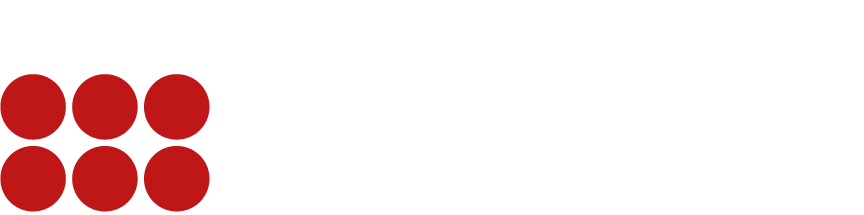 Examination Question
Who has the right to inspect a company’s register of members? Explain the procedure which must be followed. (5 marks) 
Q5, Jun23

Explain the circumstances under which a person will be considered to have significant control over a company for the purposes of the Register of People with Significant Control. (5 marks) 
Q1, Nov22

Explain the distinction between a shareholder and a member of a company. (5 marks) 
Q5, Jun22
Examination Question
You are the company secretary of Violet plc (Violet). Violet is an international freight forwarding company registered in England. Violet’s directors are Jude, Seth and Noah. It has 20,000 £1 ordinary shares, all of which are held by its parent company Rainbow International plc (Rainbow). In order to raise additional capital, Violet issues a fresh batch of 20,000 £1 ordinary shares bringing its total issued share capital to £40,000. The new shares are allocated as follows: 
5,000 shares are purchased by Southlands Tennis Club, an unincorporated association. The chair of the Tennis Club is Jude. 
12,000 shares are purchased by Image Ltd (Image). Image is a nominee for Navigation plc, one of Violet’s main competitors. 
No buyer can be found for the remaining 3,000 shares so the Board decides that Violet should purchase them itself. 
Following the issue of new shares, Seth is concerned about the balance of power in the company. He suggests to the other directors that the company’s articles should now be altered to give the directors the power to remove a shareholder, by requiring them to sell their shares to the directors for a fair value at any time. 
(a)  Discuss the various entries you will make in Violet’s statutory registers. (15 marks)
(b)  Advise Violet’s directors on whether the company’s articles can be changed in line with Seth’s suggestion. (10 marks)
Examination Question
Register of members 
The register of members under s.113 CA 2006 includes the name and address of each member, the date of registration, the number of shares the member holds and the amount paid or agreed to be paid on the shares. 
It is for the directors to decide whether to enter a prospective member’s name on the register. 
The Tennis Club is an unincorporated association. It has no legal personality and therefore should not be accepted as a member. If the members of the Tennis Club agree, Jude’s name could be entered on the register, with Jude holding the shares on behalf of the Club’s membership. 
There is no prohibition on companies holding shares in other companies, so Image Ltd should be entered on the register. As to beneficial ownership of the shares, see Register of interests below. 
Violet cannot hold shares in itself: Trevor v Whitworth (1887). If as indicated in the question the acquisition has already taken place, it is void. The company and every officer in default has committed a criminal offence. The only way Violet could acquire these shares is via a share buyback.
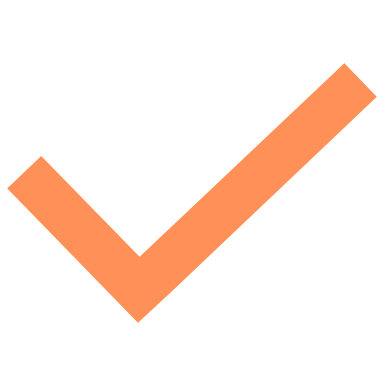 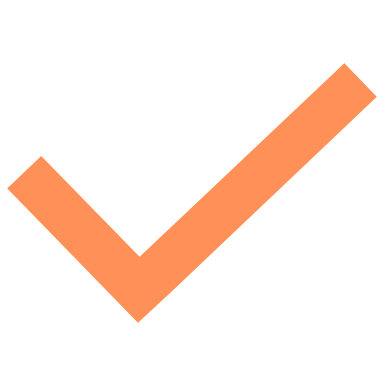 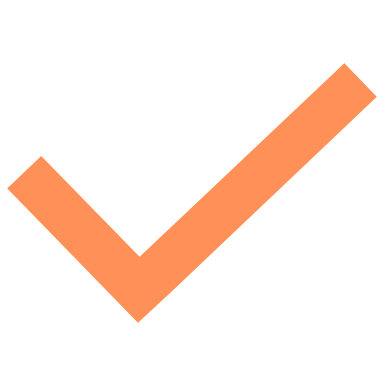 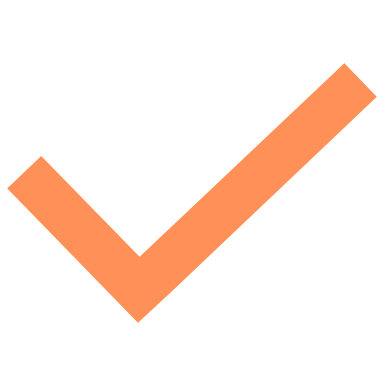 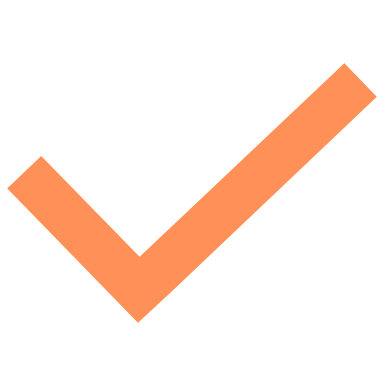 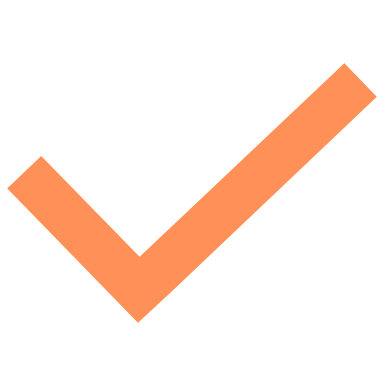 Examination Question
As Image Ltd is the legal owner of 3,000 shares, Image’s name must be entered in the register of members. However, the beneficial owner is Navigation Plc. 
Under s.793 CA 2006, Violet could issue a notice to Navigation requiring it to confirm whether it has an interest in the shares and if it does, to provide information regarding that interest. 
Of course, Violet can only issue the notice if it knows or has cause to believe that Navigation has an interest in the shares. 
If Navigation does disclose information regarding its interest, then Violet must enter the information on a register of interests disclosed: s.808. 
Any person can inspect the register free of charge: s.811.
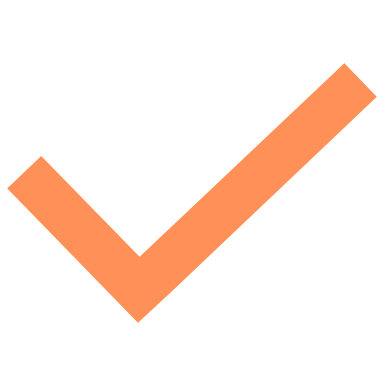 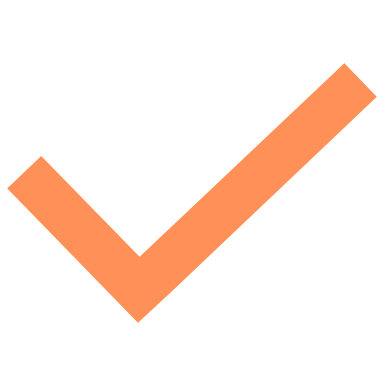 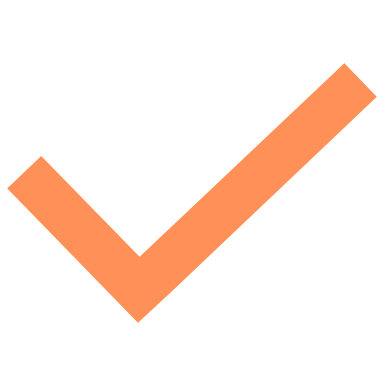 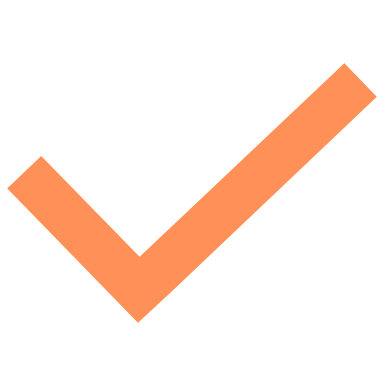 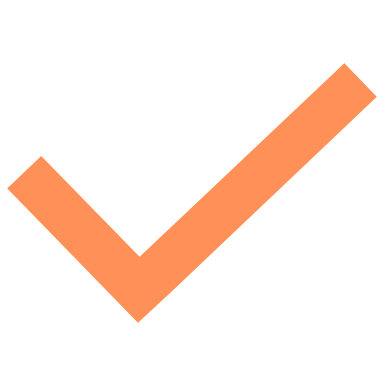 Examination Question
PSC register 
Because of possible issues of transparency resulting from nominee arrangements, and because the s.793 notice is only of use if Violet knows or suspects that Navigation is interested in its shares, the register of interests may not provide complete information on all persons with an interest in the company’s shares. 
The CA 2006 (Part 21A) therefore requires companies to maintain a register of persons with significant control. 
A person with significant control is defined in Schedule 1A CA 2006. The definition includes any person holding (directly or indirectly) more than 25% of the company’s shares. 
Violet must take reasonable steps to find out if there is a registrable person – perhaps by requesting this information when the shares are allotted. 
As Navigation holds 12,000 of the 37,000 remaining shares in issue, it is a person with significant control and the details set out in s.790K should be entered in the register. 
Rainbow is also a PSC and its details should also appear.
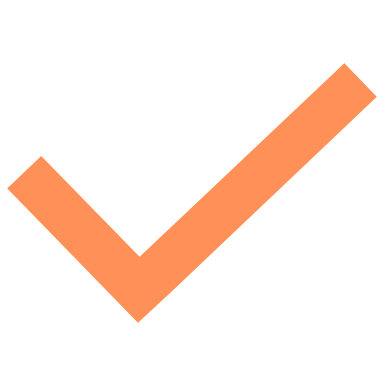 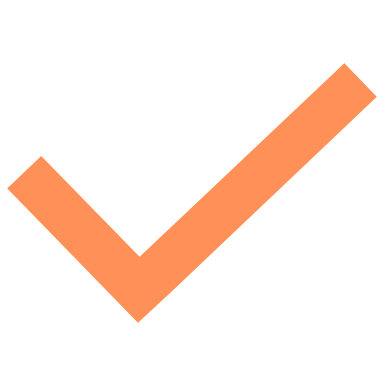 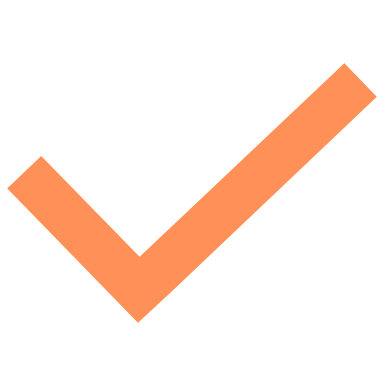 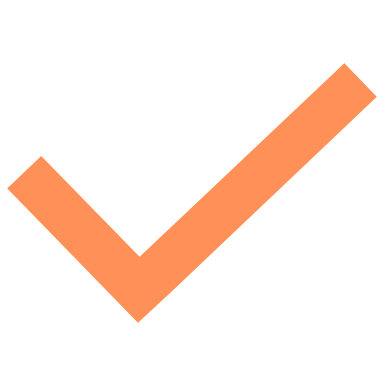 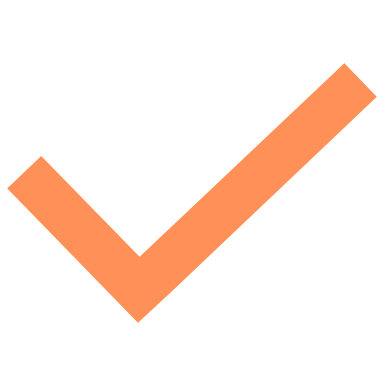 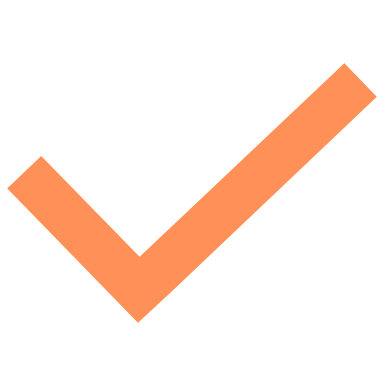 Members’ remedies
Agenda
Personal, representative and corporate actions 
The derivative claim 
The unfair prejudice remedy 
The petition for winding up
Personal, representative and corporate actions
If a member sustains loss due to the actions of another person, they may have a personal right to bring proceedings against that person.
Two issues:
What happens if a third party’s act or omission causes loss to both the company and a member
In what circumstances can a member bring a claim on behalf of other members who have suffered a loss arising out of the same circumstances
The relationship between personal and corporate actions
A person may cause loss to both the company and its members. 
The issue is whether both the company and its members can sue, or only one party. 
The general rule is that both the company and its members have a personal right to sue the wrongdoer (Pender v Lushington (1877) 6 ChD 70 (Ch)). 
An exception to this is where the ‘reflective loss’ principle applies.
The ‘reflective loss’ principle
The reflective loss principle applies where the company and a member have a cause of action deriving from the same facts against the same wrongdoer. 
The member’s personal claim will be prevented from proceeding because the member’s loss is viewed as being merely reflective of the loss suffered by the company, which the company can recover itself, irrespective of whether the company actually does seek to recover the loss. Prudential Assurance Co Ltd v Newman Industries (No 2) [1982] Ch 204 (CA)
The court stated that a member cannot recover damages merely because the company in which he is interested has suffered a loss, because the ‘loss’ is merely a reflection of the loss suffered by the company. i.e The shareholder does not suffer any personal loss. His only ‘loss’ is through the company, in the diminution in the value of the net assets of the company
The ‘reflective loss’ principle
Exceptions
The principle could apply to a person claiming in a non-member capacity Gardner v Parker [2004] reversed by Sevilleja v Marex Financial Ltd [2020]
The principle would not apply where the conduct complained of leaves the company unable to commence proceedings to recover its loss. Giles v Rhind [2002] 
Uncertainties still remain. For example, in Nectrus Ltd v UCP plc [2021, the Court held that the reflective loss principle did not apply to claims made by ex-shareholders. However, in Primeo Fund v Bank of Bermuda (Cayman) Ltd the Privy Council disagreed and stated that it did apply to claims made by ex-shareholders.
Representative actions and Group Litigation Orders
In the case that the interests of multiple members, or even all the members, are adversely affected by a person’s act or omission,  do all the members affected have to sue individually in order to obtain a remedy or can one action can be brought on behalf of all the members affected?
Part 19 of the Civil Procedure Rules (CPR) establishes two mechanisms that allow for collective action, namely: 
The representative action
The group litigation order
Representative actions
Where more than one person has the same interest in a claim, then a representative action may be commenced by one or more of the persons who have the same interest as representatives of any other persons who have that interest (CPR, r 19.6(1)). 
If the case succeeds, any judgment or order made by the court binds all the parties represented in the claim. 
It can also be enforced on persons not party to the claim with the permission of the court (CPR, r 19.6(4)(a)).
Group Litigation Orders
In a representative action, all the affected members will obtain the same remedy. 
If some members wish to obtain different remedies, then a group litigation order (GLO) will be preferable. 
A GLO is effectively a mechanism to manage multiple cases that arise from common or related issues of fact or law. (r 19.10  CPR )
Affected persons who opt in to the GLO will be placed on a ‘group register’ and their cases will be heard by the court. 
Each claimant brings their claim in an individual capacity, but the case will be heard in a single court, avoiding multiple proceedings. 
If the case succeeds, any judgment or order made by the court binds all the parties on the group register, unless the court orders otherwise (CPR, r 19.12(1)(a)).
The derivative claim
Foss v Harbottle [1843]
Foss and Turton were shareholders of a company. They alleged that the company’s directorsand certain other shareholders defrauded the company by entering into a series of fraudulent transactions. They commenced proceedings against the wrongdoers ‘on behalf of themselves and all the other members of the corporation, except those who committed the injuries complained of’. 
The court held that the conduct engaged in by the defendants had not just caused loss to Foss and Turton – it was ‘an injury to the whole corporation’. 
Wigram V-C stated that ‘[i]t was not, nor could it successfully be, argued that it was a matter of course for any individual members of a corporation thus to assume to themselves the right of suing in the name of the corporation’. 
There was nothing preventing the company from commencing proceedings to obtain redress and, as it was the proper claimant, Foss and Turton’s claim failed.
[Speaker Notes: Part 11 of the CA 2006 establishes the rules relating to the derivative claim. 
The derivative claim (the successor to the derivative action) provides a mechanism under which a member can sue to obtain redress for a wrong done to the company. 
Before looking at how the derivative claim operates, it is first important to understand why it was created and why, as a general rule, members cannot usually sue on behalf of the company. 
To do this, the rule in Foss v Harbottle must be examined.]
The derivative claim
The ‘proper claimant’ principle 
‘A cannot, as a general rule, bring an action against B to recover damages or secure other relief on behalf of C for an injury done by B to C. C is the proper plaintiff because C is the party injured, and, therefore, the person in whom the cause of action is vested’ (Prudential Assurance Co Ltd v Newman Industries Ltd (No 2) [1982] Ch 204 (CA)). 
The court held that the proper claimant principle is but one half of the rule in Foss v Harbottle. 
The other half of the rule consists of the ‘irregularity principle’, which basically provides that a member cannot bring a claim in relation to an irregularity that could be remedied or ratified by a simple majority of the members.
However, the rule in Foss v Harbottle contained a notable exception, namely the derivative action.
[Speaker Notes: The principal rationale behind the proper claimant principle is a desire to prevent excessive claims being brought. As Mellish LJ stated in Macdougall v Gardiner (1875) 1 ChD 13 (CA): 
 Mellish LJ also set out the rationale behind this principle: 
if the thing complained of is a thing which in substance the majority of the company are entitled to do, or if something has been done irregularly which the majority of the company are entitled to do regularly, or if something has been done illegally which the majority of the company are entitled to do legally, there can be no use in having a litigation about it, the ultimate end of which is only that a meeting has to be called, and then ultimately the majority gets its wishes.]
The derivative claim
The derivative action
‘Some means must be found for the company to sue. Otherwise the law would fail in its purpose. Injustice would be done without redress.’ Wallersteiner v Moir (No 2) [1975] 
The law’s answer was to allow members to commence proceedings on behalf of the company in certain cases,  known as a derivative action.
The operation of the rule in Foss v Harbottle and the development of the derivative claim was deemed complex and unwieldy by the Law Commission and so it was proposed to simplify the procedure and codify it in statute. The result is Part 11 of the CA 2006 which establishes the statutory derivative claim.
The derivative claim
The derivative action
In Edwards v Halliwell [1950] four instances where a derivative action could be brought, namely: 
where the act complained of was illegal or ultra vires; 
where the act complained of infringed the personal rights of a member; 
where the act complained of could only be done or sanctioned by the passing of a special resolution; and 
where the act complained of constituted a ‘fraud on the minority’. 
Edwards v Halliwell [1950]
[Speaker Notes: In reality, the first three are examples of personal rights and so are not true derivative actions. It is only the fourth instance that constitutes a true derivative action. The ‘fraud on the minority’ instance was created to deal with the exact type of situation as noted by Denning MR in Wallersteiner, namely where those who controlled the company commit some form of fraud against the company.]
The derivative claim
‘Proper claimant’ principle Foss v Harbottle [1843]
‘Irregularity Principle’
Statutory Derivative Claim
Part 11, CA 2006
Where the act complained of was illegal or ultra vires; 
Where the act complained of infringed the personal rights of a member; 
Where the act complained of could only be done or sanctioned by the passing of a special resolution; and 
Where the act complained of constituted a ‘fraud on the minority’. 
Edwards v Halliwell [1950
Statutory Derivative Claim
The derivative claim
The statutory derivative claim
The claim must be brought by a member. 
The claimant need not be a minority member, but the courts will usually only grant permission for a majority shareholder to bring a claim in exceptional circumstances (Cinematic Finance Ltd v Ryder [2010]
Any benefits of the derivative claim go to the company and not the member bringing the claim. To this end, r 19.9(3) of the CPR provides that the company will be made a party to a derivative claim, so that it is able to enforce the court’s judgment.
[Speaker Notes: A derivative claim is a claim brought by a member of a company in respect of a cause of action vested in the company, which seeks relief on behalf of the company (CA 2006, s. 260(1)). This simple definition results in several important consequences: 


Before looking at the derivative claim itself, it should be noted that Part 11 does not significantly affect the rule in Foss v Harbottle itself. Instead, Part 11 largely replaces the derivative action with a statutory derivative claim. 

A person who was a member and had a cause of action cannot commence a derivative claim once he ceases to be a member. However, if the person is a current member, it does not matter whether the cause of action arose before or after they became a member (CA 2006, s. 260(4)).]
The derivative claim
There are two instances where the provisions relating to the statutory derivative claim do not apply and so, in these instances, the common law derivative action will continue to be relevant: 
The first instance is where a ‘multiple derivative action’ is involved. A multiple derivative action occurs where a member is seeking relief not on behalf of the company in which he is a member, but on behalf of another company (normally a subsidiary of the company of which he is a member). Such an action is permitted in very limited cases, but it will fall outside the scope of the statutory derivative claim (Re Fort Gilkicker Ltd [2013] EWHC 348 (Ch)). 
The second instance is where the claimant is a member of a company that is not registered under a Companies Act. The principal example of this is where the claim relates to a foreign company (Novatrust Ltd v Kea Investments Ltd [2014] EWHC 4061 (Ch)).
The derivative claim
Causes of action 
Not all causes of action vested in the company are grounds for a derivative claim 
s. 260(3) provides that a derivative claim can only derive from an actual or proposed act or omission involving negligence, default, breach of duty or breach of trust by a director of the company. 
Although s. 260(3) states that the act or omission must be engaged in by a director, this does not mean that a derivative claim can only be made against a director. A claim can be made against a director or another person (or both) (s. 260(3)). 
A claim can only be made against a person who is not a director ‘where the damage suffered by the company arose from an act involving a breach of duty etc. on the part of the director (such as for knowing receipt of money or property transferred in breach of trust or for knowing assistance in a breach of trust)’ (Explanatory Notes to the CA 2006, para 494).
The derivative claim
The derivative claim procedure 
The derivative claimant to issue a claim form (CPR, r 19.9(2)) which must be accompanied by an application for permission to continue the claim (CPR, r 19.9A(2)). 
The claimant must provide evidence supporting his claim and why permission should be granted
The defendant may also submit evidence in answer to the claim.
[Speaker Notes: The Companies Act 2006 and the Civil Procedure Rules (CPRs)]
The derivative claim
Determining  permission for the claim
STAGE 1: Establishing a prima facie case
Three possible outcomes (s. 261(4)): 
The court may adjourn the proceedings and give such directions as it thinks fit. 
If the court decides that a prima facie case has not been established, it must dismiss the claimant’s application, and the court may make any consequential order that it considers appropriate (s. 261(2)). 
If the court decides that a prima facie case has been established, then the court may give directions to the company as to the evidence that it must produce and may adjourn the proceedings to allow such evidence to be obtained (s. 261(3)). The case will then proceed onto the second stage.
[Speaker Notes: The first stage involves the court determining if, based on the evidence provided by the claimant, there is a prima facie case for granting permission to continue the claim (s. 261(2)). The purpose of this stage is to weed out frivolous or unmeritorious claims, and so the company is not involved at this stage. In practice, stage 1 is not especially difficult to overcome and most claimants are able to establish a prima facie case.]
The derivative claim
Determining  permission for the claim
STAGE 2: A hearing to determine if permission to continue the claim should be granted
Where the court is satisfied that a person acting in accordance with s. 172 (duty to promote the success of the company) they would not seek to continue the claim (s. 263(2)(a)). Iesini v Westrip Holdings Ltd [2009] EWHC 2526
Where the court is satisfied that the cause of action arises from an act or omission that is yet to occur, and the act or omission has been authorised by the company (s. 263(2)(b)).
Where the court is satisfied that the cause of action arises from an act or omission that has already occurred, and the act or omission was authorised by the company before it occurred or has been ratified by the company since it occurred (s. 263(2)(c)).
[Speaker Notes: The relevant factors include the size of the claim; the strength of the claim; the cost of the proceedings; the company’s ability to fund the proceedings; the ability of the potential defendants to satisfy a judgment; the impact on the company if it lost the claim and had to pay not only its own costs but the defendant’s as well; any disruption to the company’s activities while the claim is pursued; whether the prosecution of the claim would damage the company in other ways (e.g. by losing the services of a valuable employee or alienating a key supplier or customer) and so on.]
The derivative claim
If none of the circumstances apply, then the court will have discretion as to whether to grant permission for the claim to continue. In determining this, s. 263(3) provides that the court must take into account six factors. 
Whether the member is acting in good faith in seeking to continue the claim. Iesini v Westrip Holdings Ltd [2009]  and Abouraya v Sigmund [2014] 
The importance that a person acting in accordance with s. 172 (duty to promote the success of the company) would attach to the claim. 
3. Where the cause of action results from an act or omission that is yet to occur, whether the act or omission could be, and in the circumstances would be likely to be, authorised or ratified. 
4. Where the cause of action arises from an act or omission that has already occurred, whether the act or omission could be, and in the circumstances would be likely to be, ratified by the company. 
5. Whether the company has decided not to pursue the claim. (Kleanthous v Paphitis [2011] and Cullen Investments Ltd v Brown [2015]
6. Whether the act or omission in respect of which the claim is brought gives rise to a cause of action that the member could pursue in his own right rather than on behalf of the company. (Franbar Holdings Ltd v Patel [2008]
[Speaker Notes: These factors must be taken into account, but s. 263(3) does not provide an exhaustive list of relevant factors, soother factors can also be taken into account (Franbar Holdings Ltd v Patel [2008] EWHC 1534 (Ch)). A further factor is stated in s. 263(4) which provides that ‘the court shall have particular regard to any evidence before it as to the views of members of the company who have no personal interest, direct or indirect, in the matter’. 
If permission to continue the case is refused, then the claimant’s application will be dismissed. If permission to continue the claim is granted, then the claim will continue like any other claim brought by the company and the court will determine what remedies (if any) are appropriate. As noted, because the claim is brought on behalf of the company, any remedy awarded will be awarded to the company, and not the derivative claimant.]
The derivative claim
Costs 
The usual rule in UK litigation is that the losing party pays their costs and those of the successful party (CPR, r 44.2(2) (a)), 
In relation to derivative claims, the court can order that the company pays the costs Wallersteiner v Moir (No 2) [1975] where a shareholder has in good faith and on reasonable grounds sued as plaintiff in a minority shareholder’s action, the benefit of which, if successful, will accrue to the company and only indirectly to the plaintiff
[Speaker Notes: where a shareholder has in good faith and on reasonable grounds sued as plaintiff in a minority shareholder’s action, the benefit of which, if successful, will accrue to the company and only indirectly to the plaintiff as a member of the company, and which it would have been reasonable for an independent board of directors to bring in the company’s name, it would... clearly be a proper exercise of judicial discretion to order the company to pay the plaintiff’s costs. 
The court may order the company to indemnify the claimant against liability for costs incurred in the permission application or in the derivative claim. (Rule 19.9E CPR)]
The unfair prejudice remedy
Members can petition the court for a remedy where: 
the company’s affairs are being or have been conducted in a manner that is unfairly prejudicial to the interests of members generally, or of some part of its members (including at least himself); or 
an actual or proposed act or omission of the company (including an act or omission on its behalf) is or would be so prejudicial. 
The unfair prejudice petition is now the most popular statutory member remedy and can apply to a wide range of situations. 
Part 30 of the CA 2006, notably s. 994(1)
[Speaker Notes: Prior to 1948, the only statutory remedy available to a member was to petition the court for a winding up order. 
A less severe remedy was desirable and so the Companies Act 1948 allowed a member to obtain a remedy where he was subject to oppressive conduct. However, only a few cases succeeded and so the 1962 Jenkins Committee recommended that the oppressive conduct remedy be replaced by the unfair prejudice remedy.]
The unfair prejudice remedy
Who may petition the court?
Any person who is a member within s. 112 (s 994(1)) 
Former members are not able to petition the court (Re a Company (No 00330 of 1991) [1991] BCLC 597 (Ch)).
 Non-members may also petition the court in two situations:
If shares have been transferred or transmitted to him by the operation of law (s. 994(2)). 
The Secretary of State may bring a petition in certain circumstances (s. 995), (see e.g. Re Scitec Group Ltd [2012] EWHC 661 (Ch)).
[Speaker Notes: although such petitions are extremely rare]
The unfair prejudice remedy
Who may a petition be brought against?
The persons against whom a petition can be brought depends upon whether the claim is based on s. 994(1)(a) or 994(1)(b), and the petitioner should specify whether the claim is being brought under paragraph (a) or (b) (Re Kings Solutions Group Ltd [2021] EWCA Civ 1943). 
Section 994(1)(a) applies where the company’s affairs are being or have been conducted in a manner that is unfairly prejudicial to the interests of members generally, or of some part of its members (including the petitioner). 
Section 994(1)(b) applies where an actual or proposed act or omission of the company is or would be unfairly prejudicial to the interests of members generally, or of some part of its members (including the petitioner).
[Speaker Notes: Paragraph (a) does not identify whose conduct must be unfairly prejudicial, and soa claim under (a) can be based on the actions of a wide variety of persons, including the company, the directors, other members or third parties (notably those who have ‘improperly assisted’ the alleged unfairly prejudicial conduct, Re Fahey Developments Ltd [1996] BCC 320 (Ch)). 

Section 994(1)(b) applies where an actual or proposed act or omission of the company is or would be unfairly prejudicial to the interests of members generally, or of some part of its members (including the petitioner). As this refers to an actual or proposed omission of the company, the courts have held that ‘the petitioner must identify something which the company does or fails to do’ (Graham v Every [2014] EWCA Civ 191 (Arden LJ)).]
The unfair prejudice remedy
Remedies 
s. 996 provides the court with a great deal of discretion in determining what type of remedy to make, as it can make ‘any order that it thinks fit’. 
This discretion is further enhanced in three ways. 
The use of the word ‘may’ in s. 996(1) indicates that even if the petitioner’s interests as a member have been unfairly prejudiced, the court is not obliged to provide the petitioner with a remedy and reasons may exist to deny the petitioner a remedy. 
The court may decline the petitioner a remedy under s. 996 if other remedies exist, especially if the petitioner could end the prejudicial state of affairs himself (for example, by passing a resolution, as in Re Legal Costs Negotiators Ltd [1999] BCC 547 (CA)). 
The court may deny the petitioner a remedy where a substantial period has elapsed between the unfairly prejudicial conduct and the petition being brought.
[Speaker Notes: Second, although the petitioner must specify the remedy that he seeks (Companies (Unfair Prejudice Applications) Proceedings Rules 2009 (SI 2009/2469), article 3(2)), the court is not bound to provide this remedy (Hawkes v Cuddy [2009] EWCA Civ 291). 

where a shareholder has in good faith and on reasonable grounds sued as plaintiff in a minority shareholder’s action, the benefit of which, if successful, will accrue to the company and only indirectly to the plaintiff]
The unfair prejudice remedy
Remedies that the court can award s. 996(2) 
An order regulating the conduct of the company’s affairs in the future (for example, where the defendant is a director, the court may strip that director of certain powers. Re HR Harmer Ltd [1959] 
An order requiring the company to refrain from doing an act complained of, or to perform an act that it has failed to perform
An order authorising civil proceedings to be brought in the name and on behalf of the company by such persons and on such terms as the court may direct.
An order requiring the company not to make any, or any specified, alterations in its articles without the leave of the court.
An order providing for the purchase of the shares of any members of the company by other members or by the company itself. This is by far the most common remedy sought and ordered
The unfair prejudice remedy
Share purchase orders
In most cases, the usual order to make will be the one requiring the Respondents to buy out the petitioning shareholder at a price to be fixed by the court. Re Hedgehog Golf Co Ltd [2010] 
Where a share purchase order is made, the key issue to determine is at what price the shares must be purchased.
Another key issue is at what date should the shares be valued.
[Speaker Notes: It will free the petitioner from the company and enable him to extract his share of the value of its business and assets in return for foregoing any future right to dividends. The company and its business will be preserved for the benefit of the Respondent shareholders, free from his claims and the possibility of future difficulties between shareholders will be removed. In cases of serious prejudice and conflict between shareholders, it is unlikely that any regime or safeguards which the court can impose, will be as effective to preserve the peace and to safeguard the rights of the minority. 

Where a share purchase order is made, the key issue to determine is at what price the shares must be purchased. When determining how the shares should be valued, Nourse J in Re Bird Precision Bellows Ltd [1984] Ch 149 (Ch) stated that the dominant concern is that ‘the price fixed by the court must be fair’. The court will take into account a wide array of factors in valuing the shares, but given that most s. 994 petitioners are minority shareholders, one key issue is whether the share price should be discounted to reflect the minority shareholder’s lack of control. Where the petitioner is a minority shareholder, a discount normally will be applied (Re Elgindata Ltd (No 1) [1991] BCLC 959), but this depends on the facts. For example, where the petitioner is a member of a quasi-partnership, then the usual approach adopted is that the shares will be valued on a pro-rata basis and no discount will be applied (Re Bird Precision Bellows Ltd [1984] Ch 149 (Ch)). 

A date before the unfairly prejudicial conduct took place. 
The date of the petition. 
The date of the trial. 
The date that the remedial order is made under s. 996. 
The starting point will be that ‘[p]rima facie, an interest in a going concern ought to be valued at the date on which itis ordered to be purchased’ (Re London School of Electronics Ltd [1986] Ch 211 (Ch) (Nourse J)). However, this isa starting point only and it may be the case that, in order to achieve a fair valuation, a different date may need to be chosen. For example, where the respondent’s conduct causes the value of the shares to decrease, then the court is more likely to value the shares at a date before the unfairly prejudicial conduct took place (Re OC Transport Services Ltd (1984) 1 BCC 99068 (Ch)).]
Winding up
Can the court can wind up a company under s. 996?
Conflicting views exist, but in practice, it is very rare for a s. 994 petitioner to seek a winding up order. Clarification from courts required.
The petition for winding up
A company can be wound up by the court on specified grounds. 
For our purposes, the key ground is that found in s. 122(1)(g) of the IA 1986, which allows a member (and other specified persons) to petition the court for an order winding up the company. 
The court may grant such an order if it is ‘of the opinion that it is just and equitable that the company should be wound up’.
The petition for winding up
Who can apply? 
Section 124(1) sets out who can apply to the court for a winding up order. 
Members and shareholders are not expressly listed in s. 124(1), but s. 124(1) does provide that a winding up petition can be made by a contributory or contributories. 
A ‘contributory’ is a ‘person liable to contribute to the assets of a company in the event of its being wound up’ (IA 1986, s. 79(1)). 
Usually, this will require the shareholder to show ‘prima facie probability that there will be assets available for distribution amongst the shareholders’ (Re Othery Construction Ltd [1966] 1 WLR 69 (Ch)), or that the winding up would ‘achieve some advantage, or avoid or minimise some disadvantage, which would accrue to him by virtue of his membership of the company’ (Re Chesterfield Catering Co Ltd [1977] Ch 373 (Ch)).
[Speaker Notes: An obvious example of a contributory would be a shareholder who had not fully paid for his shares. One would imagine that a shareholder whose shares were fully paid up would not be a contributory, but such a shareholder will be able to petition the court for a winding up order if he can show that he has a ‘tangible interest’ that entitles him to ask for a winding up petition (Re Rica Gold Washing Co (1879) 11 ChD 36 (CA)).]
The petition for winding up
‘Just and equitable’ 
Once a petition has been made, the question for the court to determine is whether it is just and equitable to wind up the company based on the disputed conduct. 
It is a question of fact, and each case must depend upon its own circumstances Re Blériot Manufacturing Aircraft Co Ltd (1916)
[Speaker Notes: namely 
(i) where the inability of the members to co-operate in the management’s affairs leads to an inability of the company to function at board or shareholder level, or;]
The petition for winding up
A company may be wound up if it was set up for an unlawful purpose. Re International Securities Corp (1908) 
A company may be wound up if it was set up for a fraudulent purpose.  Re Thomas Edward Brinsmead & Sons [1897] 
 A company may be wound up where there is a ‘justifiable lack of confidence in the management of the company’s affairs’. Loch v John Blackwood Ltd [1924] 
(i) where the controller of the company acts in an oppressive manner (Re HR Harmer Ltd [1959] 
(ii) where the company fails to publish accounts or hold meetings when required (Loch v John Blackwood Ltd [1924] AC 783 (PC)); or 
(iii) where a director sold company assets to a rival company he controlled (Re Concrete Column Clamps Ltd [1953] 4 DLR 60).
[Speaker Notes: 99 LT 581, a company that was set up to deal in unlawful lottery bonds was wound up by the court. 

Re Thomas Edward Brinsmead & Sons [1897] 1 Ch 406 (CA), a company was set up to manufacture pianos that would be passed off as being made by a much more well-established piano-maker. The company was wound up by the court.]
The petition for winding up
Relationship with other remedies 
Section 125(2) of the IA 1986 provides that, where a contributory or contributories present a winding up petition on just and equitable grounds, the court must not make a winding up order if 
some other remedy is available to the petitioner; and 
the petitioner is acting unreasonably in seeking to have the company wound up and not pursuing that other remedy. 
The most notable alternative remedy is the unfair prejudice remedy, and so it is important to understand the relationship between the two remedies.
[Speaker Notes: Winding up a company is a drastic remedy and the courts are understandably reluctant to wind up a company if some alternative solution exists.]
The petition for winding up
Winding up and the unfair prejudice remedy
Anja is a member of X-Corp Ltd. She is unhappy at how the company has treated her and she brings a claim against the company alleging that her interests as a member have been unfairly prejudiced. She also petitions the court for an order winding up X-Corp. Bringing the winding up petition alongside the unfair prejudice petition places considerable pressure on X-Corp because the winding up starts as soon as the petition is presented to the court (IA 1986, s. 129(2)). By commencing the winding up, Anja has prevented X-Corp from engaging in certain acts (e.g. disposing of property, transferring shares (IA 1986, s. 127(1)). This may pressure the directors into agreeing a settlement, even if they feel that Anja’s claims have no merit.
[Speaker Notes: Winding up a company is a drastic remedy and the courts are understandably reluctant to wind up a company if some alternative solution exists. 
Prior to 1948, the only statutory member remedy was to petition the court for a winding up order.]
The petition for winding up
Winding up and the unfair prejudice remedy
To prevent claimants from placing this sort of pressure on defendants, the court issued a Practice Direction stating that a winding up petition should only accompany an unfair prejudice petition if winding up ‘is the relief which the petitioner prefers or if it is considered that it may be the only relief to which he is entitled’ (Practice Direction (Companies Court: Contributory’s Petition) [1990]
[Speaker Notes: Winding up a company is a drastic remedy and the courts are understandably reluctant to wind up a company if some alternative solution exists. 
Prior to 1948, the only statutory member remedy was to petition the court for a winding up order.]
Questions?
Visit: www.cgi.org.uk
Kcbglobal.net

Linkedin: KCBGlobal
In association with
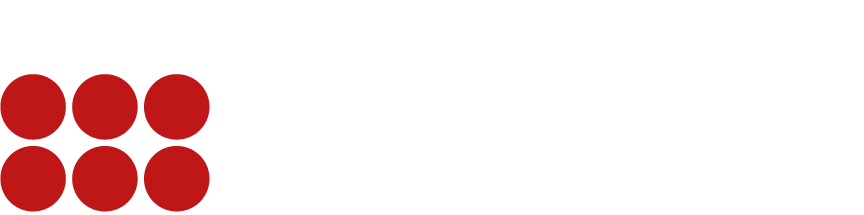 Examination Question
Alex, Sandy and Kris are the directors of Pop plc (Pop), a company which manufactures soft drinks. Pop has issued 50,000 shares, of which Maria holds 100. The remainder are held by a number of different investors. 
Pop has adopted the model articles, with the addition of the following clause: 
“The business of the company is the manufacture of non-alcoholic drinks”. 
Alex and Sandy are keen to diversify the business. They have been negotiating with Mel, who owns a local restaurant, with a view to supplying Mel’s restaurant with drinks. The negotiations break down when they cannot agree on a price. Instead, Alex and Sandy wish to start manufacturing vitamin supplements, which they believe will generate a larger profit. They discuss the idea at a Board meeting. 
Kris usually remains silent at meetings, paying little attention and agreeing with whatever the other directors suggest. Kris agrees to the plan, so Alex and Sandy proceed, and the company begins manufacturing vitamin supplements. Unfortunately, Alex and Sandy did not check the rules on labelling of health products and, as a result, the vitamins are not labelled correctly. The company has now received a visit from the Food Standards Agency, which is threatening to take enforcement action in the form of a large fine. 
Kris is also the sole shareholder and director of another drinks company, Vanilla Ltd (Vanilla). Kris approaches Mel and offers to supply the restaurant with drinks via Vanilla at a very competitive price. Mel agrees, and signs a supply contract with Vanilla. 
Maria contacts some of the other shareholders, but they are unconcerned about Kris’s activities. They indicate that they view the labelling error as an honest mistake, and suggest no action should be taken. Maria is unhappy with the situation and approaches you for advice
Examination Question
(a) Advise Maria on whether Alex, Sandy, Kris or Pop have engaged in any breaches of the law. (15 marks) 
(b) Advise on the most appropriate remedy, if breaches have occurred. (10 marks) 
Q7, Jun21
Examination Question
As directors’ duties are owed to the company, and in respect of the labelling the company stands to suffer a financial loss in the form of a fine, the most appropriate remedy is the statutory derivative claim. 
The statutory derivative claim: s.260(1) CA 2006 
The derivative claim is a claim brought by a member of a company in respect of a cause of action vested in the company, seeking relief on behalf of the company. As Maria is a member, she is in a position to bring a claim. 
Note that s.260(3) sets out the grounds for a claim, which include negligence or breach of duty on the part of a director. As several breaches were identified in part (a), there are grounds for a claim.
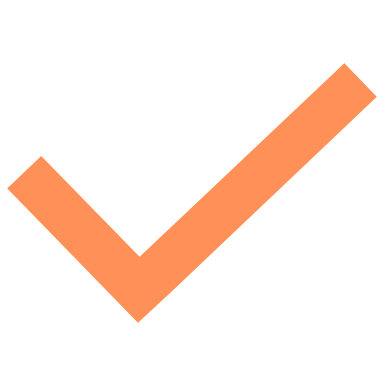 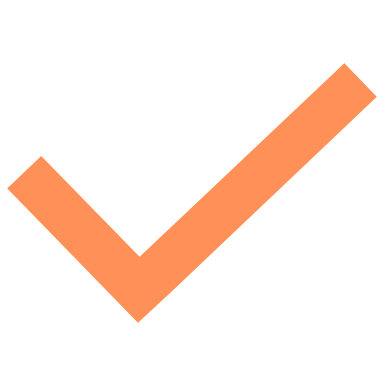 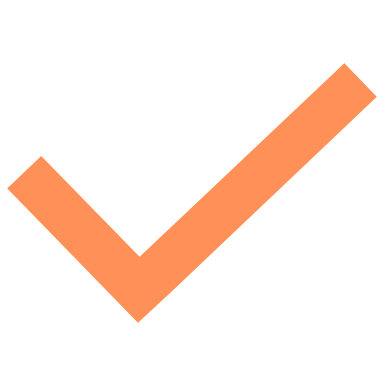 Examination Question
The derivative claim procedure 
Section 261(1) provides that the permission of the court is required to bring a claim. Permission is not easily obtained. The process for determining whether permission is granted requires the application of a two stage test: 
Stage 1: The claimant must establish that there is a prima facie case to answer. This test is intended to screen out vexatious claims. It is likely to be established on the facts as there are several breaches of duty and a financial loss to the company. 
Stage 2: If the first stage is satisfied then the case will proceed to a hearing. The court will consider several factors under s.263(3) including whether a director acting in accordance with s.172 would pursue the claim and whether the breach complained of has been ratified by the members.
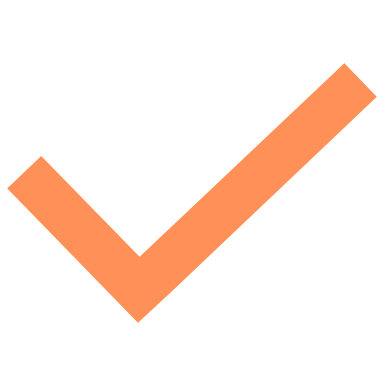 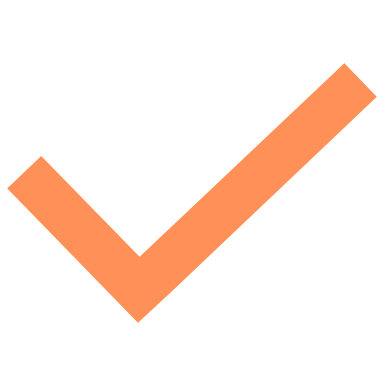 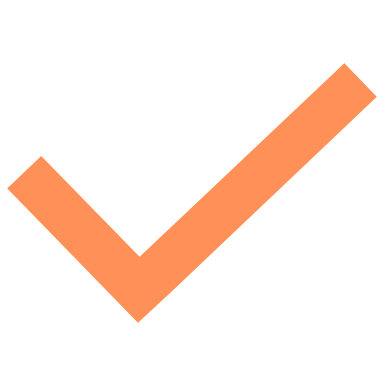 Examination Question
As Maria holds only 100 of the company’s 50,000 shares, and the other shareholders are not interested in pursuing a claim, under s.263 the court has discretion to refuse permission if it is satisfied that the act in question could be, and in the circumstances would be likely to be, ratified by the company. This may mean that the application fails the discretionary test. 
If the claim is allowed to proceed and is successful, then the court will award the remedy it considers appropriate, which may involve the directors repaying the amount of the fine to the company. 
As the claim is brought on behalf of the company, any compensation awarded will be repaid directly to the company. 
Credit can be given for answers which discuss other potential remedies including the unfair prejudice petition and the petition for winding up, but any discussion of them should be very brief and quickly explain their irrelevance. Better answers will quickly identify the unsuitability of these claims in the circumstances.
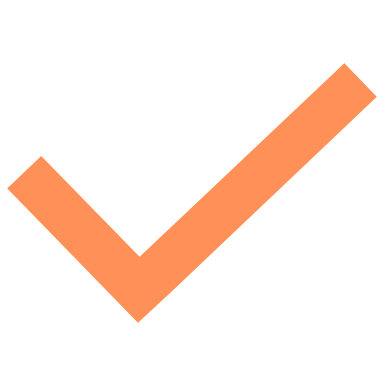 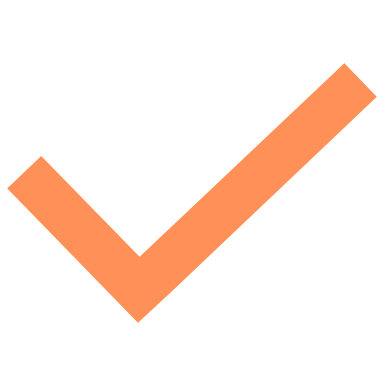 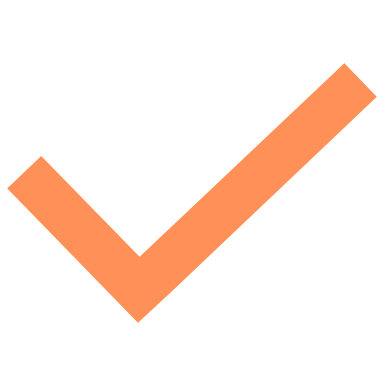 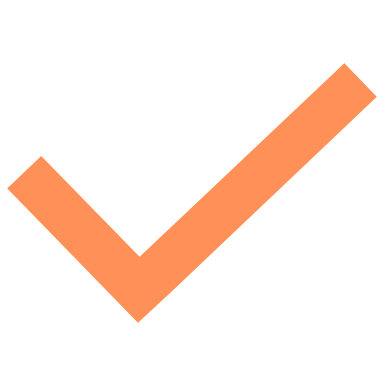 Questions?
Visit: www.cgi.org.uk
Kcbglobal.net

Linkedin: KCBGlobal
In association with
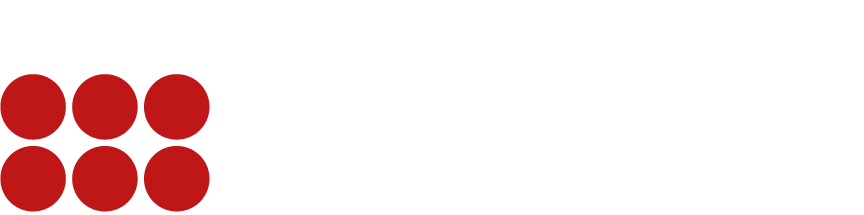